Cultural Experience文化体験【Tea Ceremony・茶道】
C011 Practicing Zen though Tea Ceremony茶道をとおして、禅の心を学ぶ
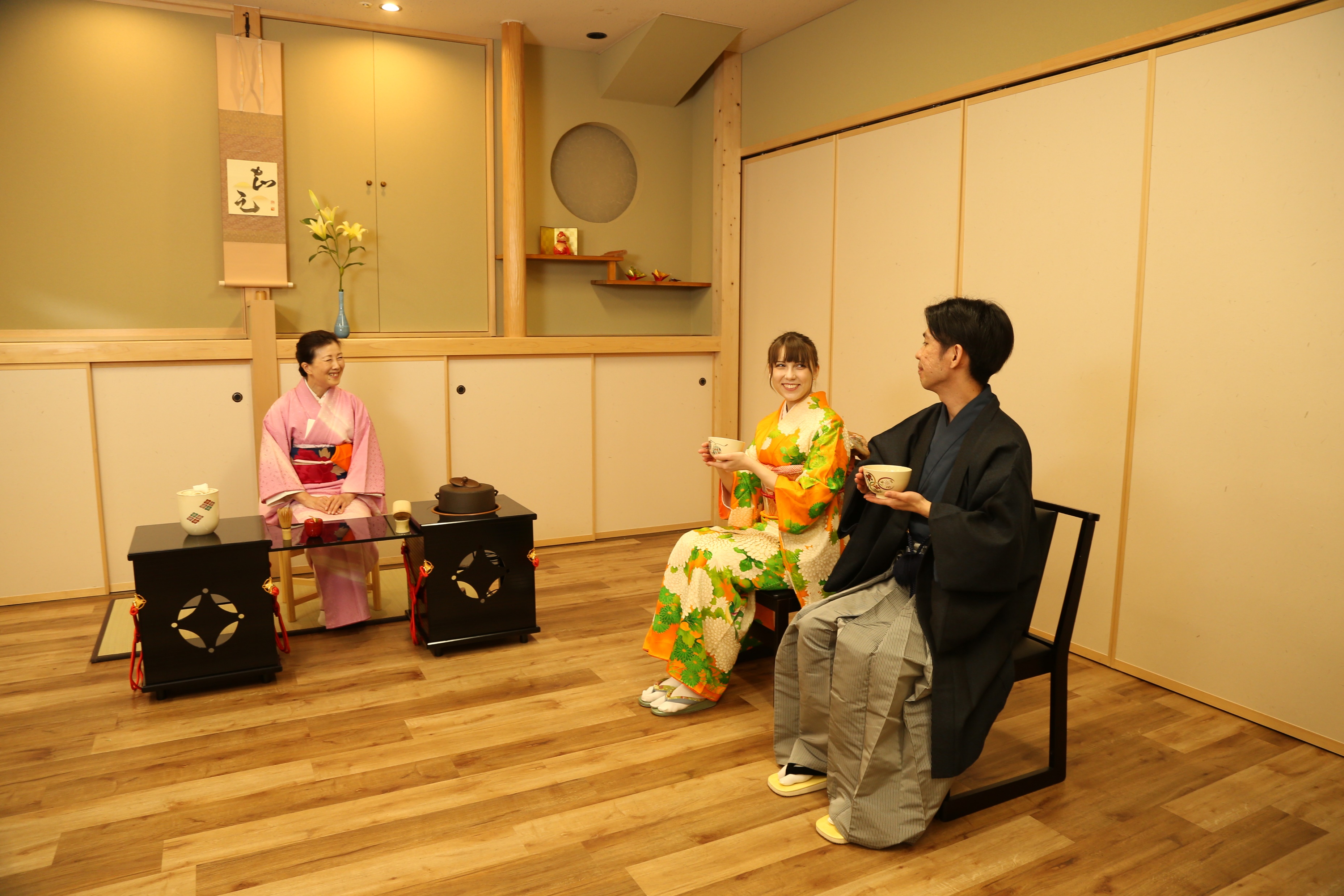 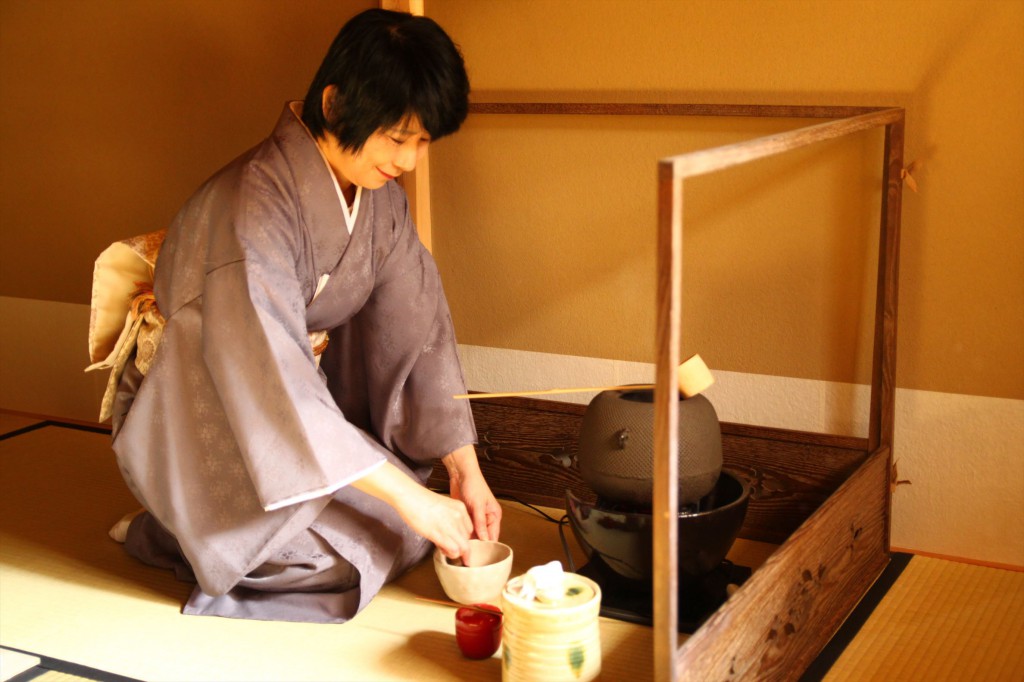 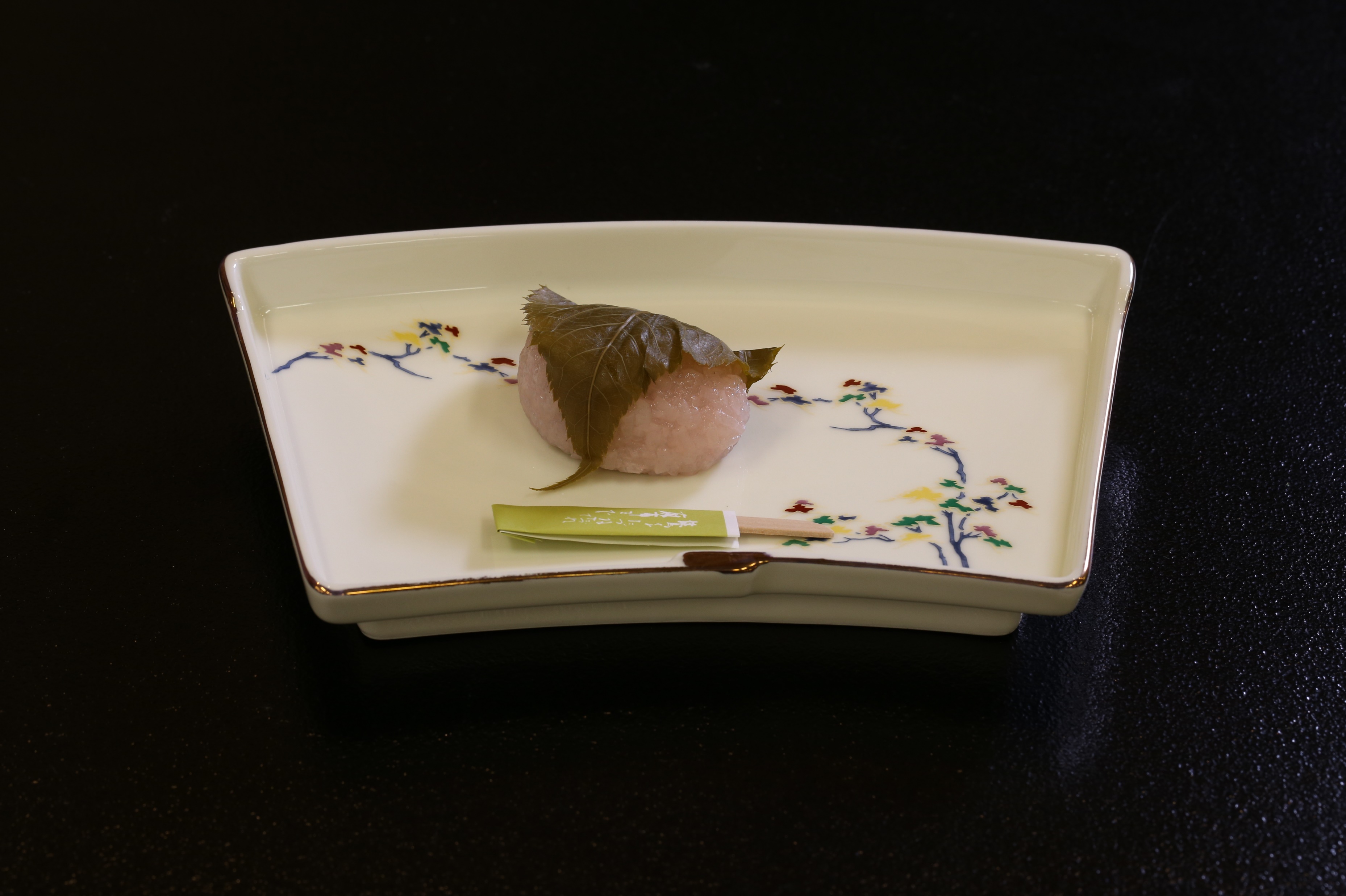 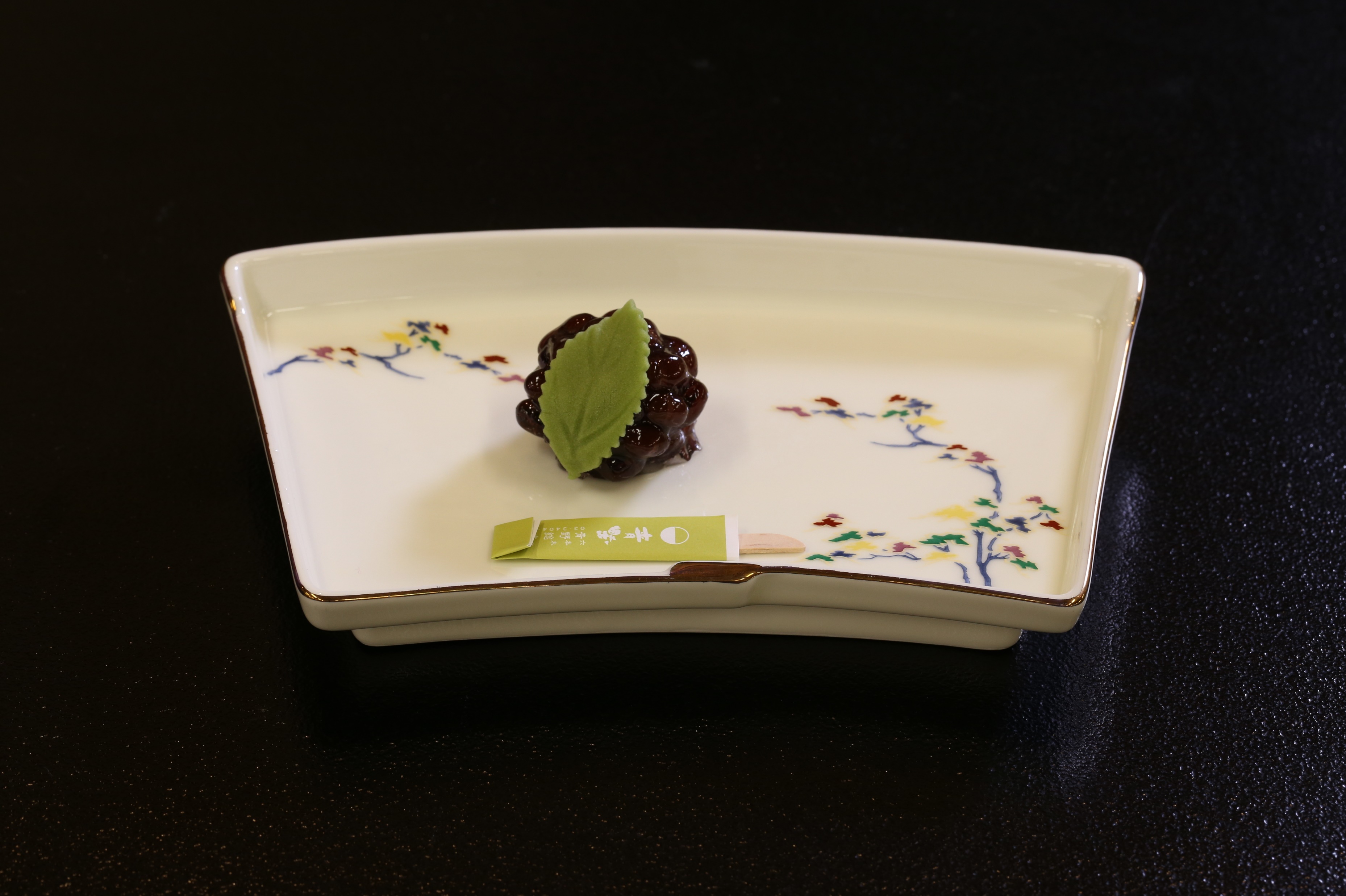